4to
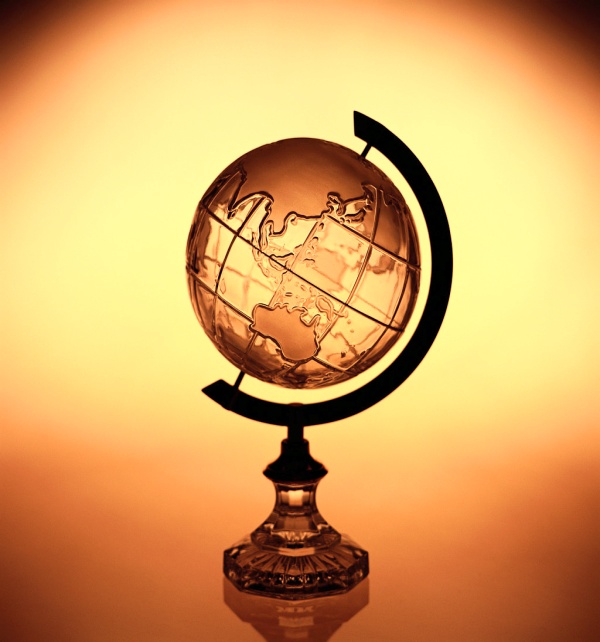 Trimestre Uno - ELA 
CFA
Instrucciones del Maestro
Trimestre Uno: Evaluación formativa común de artes del lenguaje inglés 
Equipo de miembros y escritores

Esta evaluación se desarrolló trabajando a la inversa, mediante la identificación de una comprensión profunda de los dos textos. Se identificaron ideas clave para apoyar las respuestas construidas, y detalles clave fueron alineados con las preguntas de selección múltiple. Todas las preguntas apoyan el conocimiento previo del estudiante, de una visión o mensaje central.



	




Gracias a todos los que revisaron y editaron esta evaluación;
 un agradecimiento especial a Vicki Daniel y sus increíbles habilidades para editar.
Rev. Control: 07/04/15 - OSP and S. Richmond
2
Order at HSD Print Shop…
http://www.hsd.k12.or.us/Departments/PrintShop/WebSubmissionForms.aspx
Acerca de esta Evaluación


Las evaluaciones SBAC están compuestas por 4 tipos de elementos:  Respuesta de selección múltiple, Respuesta construida, Elementos de tecnología y Tarea de rendimiento.  Las evaluaciones  del Trimestre uno de HSD consisten de 20 preguntas, que ahora incluyen elementos de escritura en el puntaje de la evaluación.  

No hay Tareas de rendimiento (Performance Tasks - PT) en las evaluaciones del trimestre 1.
Las Tareas de rendimiento en Artes del lenguaje inglés (ELA) se enfocan en lectura, escritura, expresión oral, destreza auditiva y declaraciones investigativas. Estas miden capacidades tales como: profundidad de la comprensión, habilidad interpretativa y analítica, recordar información básica, síntesis, e investigación. 

No hay preguntas/elementos de tecnología (TE).  Nota:  Es muy recomendable que los estudiantes tengan experiencias con los siguientes tipos de tareas en varios lugares de prácticas educativas en el Internet, ya que estos no están en las evaluaciones de primaria de HSD: reordenar texto, seleccionar y cambiar texto, seleccionar texto, seleccionar de un menú desplegable (drop-down).

Nota importante:

Si los estudiantes no están leyendo al nivel de grado y no pueden leer el texto, por favor lea los cuentos y haga las preguntas.  Favor de anotar en algún lugar, el nivel de diferenciación que el estudiante necesitó.  Desarrolle progresivamente a los estudiantes a lo largo del año, hasta que estos estén leyendo y estén haciendo la evaluación del modo más independiente que ellos puedan ser capaces de hacerlo.

Nota:  Las preguntas de respuesta construida NO evalúan las habilidades o dominio en escritura, y no deben ser calificadas como tal.  Estas respuestas construidas son evidencia de la comprensión de lectura.  

Hay disponible una HOJA OPCIONAL PARA REGISTRAR LA PUNTUACIÓN …(Hoja de resumen de la evaluación de la clase)

Cuando los estudiantes hayan terminado la evaluación, usted puede registrar el número total de respuestas de selección múltiple y respuestas construidas correctas en la Hoja de resumen de la evaluación de la clase, si lo desea. 

Regrese el folleto de evaluación corregido a los estudiantes. Ellos registran sus respuestas como correctas o incorrectas.

La última página en el folleto del estudiante es una página de reflexión del estudiante. Esta última actividad es muy valiosa para la comprensión de cómo diferenciar las necesidades de instrucción de los estudiantes
Rev. Control: 07/04/15 - OSP and S. Richmond
3
Determinando textos a nivel de grado

Un texto a nivel de grado se determina utilizando una combinación tanto de las nuevas escalas cuantitativas como de las medidas cualitativas de los CCSS.

Ejemplo:  Si el grado equivalente de un texto es 6.8 y tiene una medida lexile de 970, los datos cuantitativos muestran que la ubicación debe ser entre los grados  4 y 8.









Cuatro medidas cualitativas pueden examinarse desde la banda inferior de 4to grado  hasta la banda superior de 8vo grado para determinar la legibilidad a nivel de grado.















La combinación de la escala cuantitativa y las medidas cualitativas, para este texto en particular, muestra que el mejor nivel de legibilidad para este texto sería 6to grado.
Para ver más detalles sobre cada una de las medidas cualitativas, favor de ir a la diapositiva 6 de:
 http://www.corestandards.org/assets/Appendix_A.pdf
4
Rev. Control:  07/01/15 – OSP and S. Richmond
Rev. Control: 07/04/15 - OSP and S. Richmond
5
Rev. Control: 07/04/15 - OSP and S. Richmond
6
Rev. Control: 07/04/15 - OSP and S. Richmond
7
Rev. Control: 07/04/15 - OSP and S. Richmond
8
Rev. Control: 07/04/15 - OSP and S. Richmond
9
Rev. Control: 07/04/15 - OSP and S. Richmond
10
4to
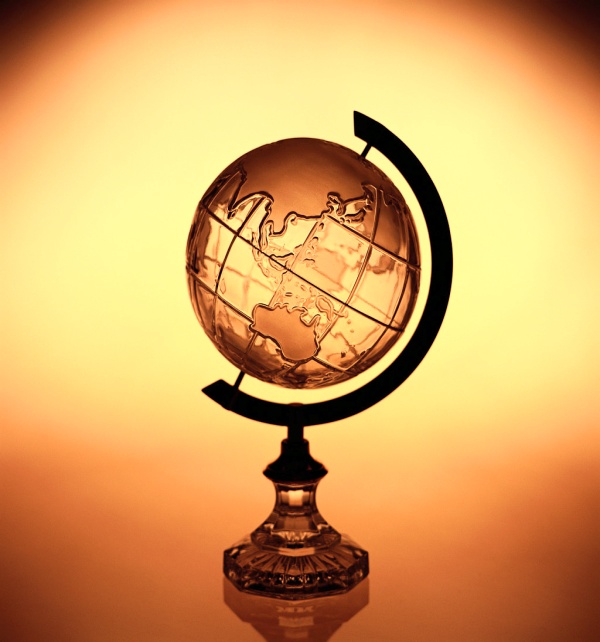 Trimestre uno 
ELA - CFA 
Evaluación Formativa Común 

Copia del estudiante
Nombre del estudiante
_______________________
Por W.M. Akers

Para llegar a la Isla Ellis, tienes que tomar un barco. Entre 1892 y 1954, muchas personas vinieron aquí del otro lado del océano. Millones de inmigrantes de Europa y más allá vinieron a los Estados Unidos a través de esta pequeña isla, donde fueron tramitados, revisados por enfermedades, y a veces se les otorgaba un nuevo nombre que sonara más estadounidense. Pisar la Isla Ellis era el final de un largo viaje, y el comienzo de una nueva vida.
 
Sin embargo, para Emily Dalton, era sólo otro día más en unas vacaciones familiares. Emily, sus padres, y su pequeño hermano, Max, habían estado en la ciudad de Nueva York antes, pero nunca habían visitado el museo en la Isla Ellis. Ellos tomaron un barco allí también, no uno que venía de Europa, sino un ferry del extremo sur de Manhattan. Emily habría preferido ver la Estatua de la Libertad, pero el resto de la familia votó diferente.   
 
— Piénsalo de esta manera, Em, —dijo su padre. — ¡Puedes ver la Estatua de la Libertad en el paseo en barco!
 
Emily se quedó mirando la gran estatua verde cuando su barco atracaba en la Isla Ellis. Más que cualquier otra cosa, ella quería subir a la cima de la Señora de la libertad y mirar el puerto de Nueva York desde allá arriba. En cambio, era el momento de visitar otro museo.
 
— Hasta luego, —le dijo a la estatua, cuando desembarcaban. — Tal vez el próximo verano.
 
Emily y su familia habían estado en Nueva York durante cuatro días. Durante ese tiempo, ellos no habían hecho nada más que caminar, caminar, caminar y visitar más museos que los que ella podía contar. Vieron los museos de arte, los museos de ciencia y los museos de historia. Hasta había, un aburrido museo que trataba sólo de piezas de papel. Entre visitar todos los museos y soportar el calor de julio, Emily casi se dormía parada mientras caminaban hacia la Isla Ellis.
 
El edificio principal de la Isla Ellis tiene cuatro grandes torres, y se ve un poco como un castillo.  En el interior hay una gran sala principal, la Sala de Registro, donde los inmigrantes alguna vez esperaron en fila para obtener permiso de entrar al país. A los lados se encuentran muchas salas más pequeñas, que tienen diferentes exposiciones sobre la historia de la isla.
 
— ¡Qué bien!, —dijo Emily. — Exposiciones.
 
— Emily, si vas a estar gruñendo todo el camino en este museo, —dijo su madre, antes de detenerse por unos instantes. — Bueno... ¡simplemente no lo hagas!
 
— ¡Oh, mira papá!, —gritó Max. — ¡Ellos tienen una exhibición de mapas!
 
Max amaba los mapas. Emily no.  La idea de pasar dos horas viendo a Max murmurando admirado por los mapas de más de 100 años de antigüedad,  hizo que Emily temiera que realmente se iba a quedar dormida en donde ella estaba parada.
Equivalencia de grado:  3.6
Escala Lexile:  810
Promedio del largo de la oración: 12.24
Promedio de la frecuencia de palabras: 3.56
Número de palabras: 881
Perdida en la Isla Ellis
Rev. Control: 07/04/15 - OSP and S. Richmond
12
— Ustedes vayan adelantándose, —dijo. — Yo voy a fisgonear en la tienda de regalos.
 
— Está bien, —dijo su padre. — Te encontraremos aquí a las cuatro para tomar el último ferry de regreso.  
— Suena magnífico.
 
Mientras la familia de Emily caminaba con entusiasmo hacia la sala de mapas, Emily sintió que su pecho se relajaba ligeramente. Amaba a sus padres y a su hermano, pero sí existía tal cosa como demasiadas vacaciones familiares. Ahora que estaba sola, la Isla Ellis no se sentía tan mal. Ella estaba caminando hacia la tienda de regalos, pensando en comprar una nueva taza, cuando una máquina le llamó la atención. El letrero decía "Archivos Familiares", e hizo que algo despertara dentro del cerebro de Emily.  
 
Ella recordó dos celebraciones atrás del Día de Acción de Gracias, cuando su abuelo le contó la historia sobre cómo emigró a los Estados Unidos cuando aún era niño. Tenía sólo siete años de edad, pero él recordaba estar en fila en una gran sala de un edificio que le recordaba a un castillo—que el llamó Zamek—allá en Polonia. — ¡Me pregunto si esta es la misma sala!, —dijo Emily, mientras comenzaba a navegar la pantalla de la computadora en la máquina de los archivos.  
 
Sin su familia allí, se permitió sentirse emocionada. Ella escribió el nombre de su abuelo, el apellido primero: Dalton, Stanley.  
 
No hay registros en el archivo que coincida con su búsqueda, dijo la máquina.  
 
— ¡Rayos!, —dijo Emily. Ella estaba segura de que su abuelo había descrito la Isla Ellis. — Espera un minuto... 
 
Recordó lo que su padre le había dicho acerca de que los nombres de las personas se cambiaban cuando llegaban a la isla. El gobierno de Estados Unidos obligaba a la gente a tomar nuevos nombres, como una  forma de hacerlos encajar mejor en su nuevo país. Stanley Dalton no sonaba como un nombre muy polaco. Ese Día de Acción de Gracias, su abuelo les había dicho su nombre original. Emily se mordió el nudillo mientras trataba de recordar.
 
"Stan... Stanislaus… ¡Stanislaus Dombrowski!" Un nombre así, Emily pensó, no se le olvida a nadie. Ella lo escribió, y ¡ahí estaba! Salió una imagen de un viejo pedazo de papel todo escrito a mano con letra poco clara, del 12 de enero de 1930.
 
En la línea 12, Emily encontró a su abuelo:
Stanislaus Dombrowski, cuyo nombre fue cambiado a Stanley Dalton. Él era de Varsovia, decía, y nunca había estado en los Estados Unidos antes. Él tenía siete años, y estaba en buen estado salud. También había información sobre sus padres y su hermana menor. Emily leyó todo lo que pudo sobre la familia Dombrowski, y luego comenzó a investigar sobre otras personas. Ella buscó las familias de sus amigos, gente famosa, y cualquier nombre que se le venía a la mente. Muchos de ellos habían llegado a través de esta sala.
 
Estaba tan absorta que se olvidó del tiempo, y se sorprendió al escuchar el anuncio: “Son las cuatro en punto. El último ferry sale en cinco minutos.”
Perdida en la Isla Ellis
Rev. Control: 07/04/15 - OSP and S. Richmond
13
Perdida en la Isla Ellis
Emily miró alrededor y vio que la sala estaba casi vacía. Su familia no estaba por ninguna parte.  Corrió por el pasillo, mirando en las salas de exposición, los baños y el guardarropa.
 
— ¡Max!, —gritó. — ¿Mamá? ¿Papá? ¿Familia Dalton? ¡¿Dombrowski?! 
 
Cuando se dio cuenta que era la última persona en la sala, le entró el pánico. Ella salió corriendo por la entrada principal y subió por la rampa hasta el ferry, llegando allí sólo quince segundos antes de que saliera de la isla. Ella encontró a sus padres sentados en la parte delantera del barco.
 
— Hola Emily, —dijo su mamá.
 
— ¡Me dejaron atrás!
 
— ¡¿Qué?!, — dijo su padre. — Oh mi amor, lo siento mucho. Pensamos que estabas en la cubierta superior con tu hermano. 
 
— Se suponía que íbamos a reunirnos en la gran sala a las cuatro.
 
— Creo que dijimos que nos reuniríamos en el barco, querida.
 
Emily sabía que su madre estaba equivocada, pero estaba demasiado cansada para discutir. Su estrés por las vacaciones había regresado. Ella se dejó caer en su asiento, viendo como el castillo de la Isla Ellis se hacía más pequeño a lo lejos.  Como Stanislaus Dombrowski había aprendido casi 100 años atrás, ella entonces comprendió que por más agradable que era haber llegado a la Isla Ellis, era aún mejor tomar el bote de regreso a Manhattan.
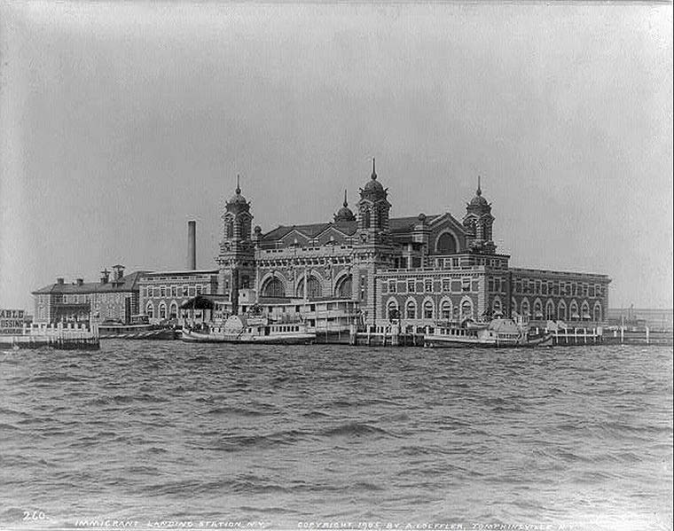 Rev. Control: 07/04/15 - OSP and S. Richmond
14
¿Qué sala en la Isla Ellis le pareció interesante a  Emily?   

la Sala de Registro

la Sala de Mapas

la Sala de Archivos Familiares

la Gran Sala
2.  ¿Por qué Emily salió de la Isla Ellis más interesada que cuando llegó?  

Ella decidió fisgonear en la tienda de regalos, mientras su familia estaba en la sala de mapas. 

Ella encontró información sobre su abuelo, Stanislaus Dombrowski, en la Sala de Archivos. 

Ella se dio cuenta de que era la última persona en la sala y entró en pánico. 

Ella se dio cuenta que por más agradable que era haber llegado a la Isla Ellis, era aún mejor tomar el bote de regreso a Manhattan.
Rev. Control: 07/04/15 - OSP and S. Richmond
15
¿Cuál de las respuestas resume mejor la experiencia de Emily en la Isla Ellis?  

Ella estaba decepcionada de no poder visitar la Estatua de la Libertad pues quería subir a la cima de la Señora Libertad. 

Ella vio cuatro grandes torres que se parecían un poco a un castillo, y su hermano vio algunos mapas interesantes.

Ella estaba de mal humor, así que sus padres la dejaron ir a la tienda de regalos por sí misma, y luego se reuniría con su familia en el barco. 

Después de que ella navegó en los archivos de su abuelo, estaba tan absorta que se olvidó del tiempo.
¿Cuál es el tema de Perdida en la Isla Ellis? 

Nunca sabes qué cosas interesantes vas a descubrir cuando mantienes tu mente abierta. 

A veces, cuando estás de mal humor puedes conseguir lo que quieres. 

Las vacaciones familiares están llenas de visitas a museos y de mucho caminar.  

Cuando estas absorto en algo, es posible que te pierdas.
Rev. Control: 07/04/15 - OSP and S. Richmond
16
5.  ¿Qué declaración apoya el sentimiento de Emily de que “sí existía tal cosa como demasiadas vacaciones familiares”?   

Emily y su familia habían ido a la ciudad de Nueva York, pero nunca habían visitado el museo antes. 

Habían caminado mucho y visitado más museos de lo que ella podía contar. 

Ahora que estaba sola, la Isla Ellis no se sentía tan mal. 

Ella sabía que su madre estaba equivocada acerca de dónde reunirse, pero estaba demasiado cansada para discutir.
6. ¿De qué manera el autor utiliza el diálogo para llevarnos a creer que la familia de Emily está frustrada con ella?  

— Hasta luego, —le dijo a la estatua, cuando desembarcaban. — Tal vez el próximo verano.

— Emily, si vas a estar gruñendo todo el camino en este museo…bueno... ¡simplemente no lo hagas!

— Ustedes vayan adelantándose…yo voy a fisgonear en la tienda de regalos.

— ¡¿Qué?!, — dijo su padre. — Oh mi amor, lo siento mucho. Pensamos que estabas en la cubierta superior…
Rev. Control: 07/04/15 - OSP and S. Richmond
17
Rev. Control: 07/04/15 - OSP and S. Richmond
18
Equivalencia de grado:  5.5
Escala Lexile:  610L
Promedio del largo de la oración: 9.62
Promedio de la frecuencia de palabras:  3.62
Número de palabras: 510
Isla Ellis: La búsqueda de Alois Hanousek
 Readworks.org

Esta es una historia real sobre mí (Anna) y mi hermana Rebekah.  Las dos queríamos saber más acerca de nuestro bisabuelo.  Nadie en mi familia sabía mucho acerca de Alois Hanousek, mi bisabuelo.
 
Sabíamos que emigró a los Estados Unidos en la década de 1890. También sabíamos que venía de o cerca de una ciudad en la República Checa llamada Kutná Hora.
 
Mi familia una vez fue a Kutná Hora en busca de información. Regresamos a casa con las manos vacías. Hasta ahora, hemos tenido muy poca información para seguir adelante. Mis dos abuelos en ese lado de la familia han fallecido. Mi padre, que es hijo único, nunca conoció a su abuelo.
 
Mi hermana Rebekah y yo estábamos decididas a llenar el espacio en blanco en nuestro árbol genealógico. Entonces, fuimos a Ellis Island en Nueva York. La mayoría de los inmigrantes llegaron allí desde 1892 hasta 1954. Esperábamos que ellos tuvieran los archivos que necesitábamos para aprender más acerca de nuestra historia familiar.
 
Para llegar allí, tomamos un ferry desde Battery Park, en el extremo sur de Manhattan. El ferry navega cerca de la impresionante Estatua de la Libertad. Me imaginaba cómo mi bisabuelo se debió haber sentido cuando vio por primera vez a la señora majestuosa con la antorcha dorada.
 
Minutos más tarde, llegamos a la Isla Ellis. Entré por las puertas y se podía sentir la historia. El museo tenía fotografías de inmigrantes de todo el mundo. Algunos parecían agotados ​​de su largo viaje. Otros se veían emocionados. Y otros parecían tristes.
 
Mientras caminábamos por el edificio, se podían ver todas las cosas que la gente traía con ellos. Había ropa colorida de todas partes del mundo. También había artículos religiosos y tesoros de familia, tales como instrumentos musicales. Me imaginé que estas cosas hacían  más fácil ser un extranjero en una tierra desconocida y nueva.
 
Millones de inmigrantes fueron tramitados ​​en la Isla Ellis. Se les realizaron exámenes médicos y pruebas de lectura. Se les hizo innumerables preguntas personales, incluyendo:  “¿Quién pagó por tu viaje?” “¿Cuánto dinero tienes en tu poder?” “¿Tienes más de una esposa?” No todos lo lograron.  Aquellos que eran poco saludables fueron enviados de regreso.  Algunas familias se separaron, y entre lágrimas tuvieron que decirse adiós.
Rev. Control: 07/04/15 - OSP and S. Richmond
19
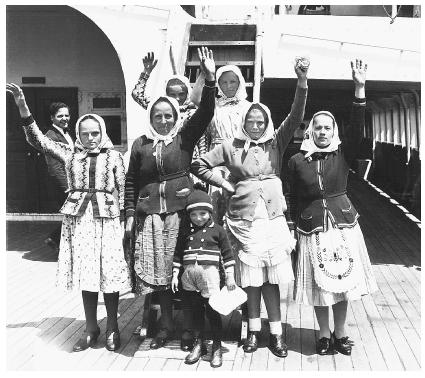 Finalmente, mi hermana y yo llegamos al centro de investigación. Nos sentamos en una computadora y comenzamos la búsqueda de los archivos de barco tras barco en busca de nuestro bisabuelo.
 
Al principio, no encontramos nada. Entonces, mi hermana tuvo una idea. Ella comenzó a hacer búsquedas sobre nombres como Yanousek, Lanousek y Canousek. ¡Fue entonces cuando lo vi!
 
El nombre de mi bisabuelo fue escrito como “Canousek”. Había sido mal escrito en la Isla Ellis.
 
Aquí está parte de la información que encontramos en el documento:
Alois tenía 31 años y era soltero cuando llegó el 2 de abril de 1898.
Él vino en un barco llamado el H.H. Keier.
Él era un granjero.
Tenía 6 dólares con él.
Él venía a vivir con sus hermanas.
Él era de Cervene Pesky, un pueblo a las afueras de Kutná Hora.
 
Mi hermana y yo estábamos encantadas. ¡Parece que vamos a hacer otro viaje a la República Checa!
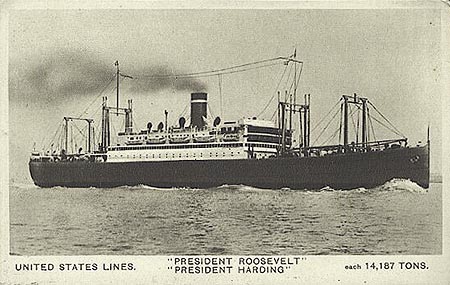 Estos inmigrantes checos están saludando con las manos desde el barco S.S. President Harding.  El barco llegó a la ciudad de Nueva York el 25 de mayo de 1935.
Rev. Control: 07/04/15 - OSP and S. Richmond
20
¿Qué detalle mejor resume por qué la autora tenía un espacio en blanco en su árbol genealógico? 

Ella sabía que su abuelo emigró a los Estados Unidos en la década de 1890. 

Ella sabía que venía de una ciudad en la República Checa llamada Kutná Hora. 

Su familia fue a Kutná Hora en busca de información. 

Su padre, quien era hijo único, nunca conoció a su abuelo.
¿Qué información mejor apoya la razón del porqué la autora dijo que parece que estarían haciendo otro viaje a la Republica Checa?  

Alois tenía 31 y era soltero cuando llegó el 2 de abril de 1898.

Él era un agricultor. 

Tenía 6 dólares con él. 

Él era de Cervene Pesky, un pueblo a las afueras de  Kutná Hora.
`
Rev. Control: 07/04/15 - OSP and S. Richmond
21
¿Por qué la autora probablemente dijo, “Me imaginé que estas cosas hacían más fácil ser un extranjero en una tierra desconocida y nueva.”?  

Cuando ella entró por la puerta, pudo sentir la historia. 

Ella vio ropa colorida de todas partes del mundo. 

Ella pensó que todas estas cosas hacían que los inmigrantes se sintieran como en casa en una nueva tierra. 

Ella sabía que se les hizo innumerables preguntas personales.
¿Qué pistas ayudan a identificar por qué algunos de los inmigrantes en las fotografías estaban tristes? 

Cuando ellos entraron por las puertas pudieron sentir la historia. 

Ellos traían artículos religiosos e instrumentos musicales. 

Se les realizaron exámenes médicos y pruebas de lectura.

Algunas familias fueron separadas y tuvieron que decirse adiós.
Rev. Control: 07/04/15 - OSP and S. Richmond
22
¿Por qué era importante que la autora de Isla Ellis: La búsqueda de Alois Hanousek buscó otros nombres cuando estaba buscando el apellido del bisabuelo? 

En el centro de investigación la autora empezó a buscar los archivos  de los barcos. 

El nombre fue mal escrito en la Isla Ellis.  

Él era un agricultor y tenía $6.00 con él. 

La autora va a hacer otro viaje a la República Checa.
¿Qué causó que la autora de Isla Ellis: La búsqueda de Alois Hanousek viajara a la Isla Ellis?  

La familia de la autora es de Kutná Hora.

El padre de la autora es hijo único. 

La autora esperaba que aprenderían más acerca de su historia familiar.   

La autora hizo un viaje en ferry que pasó cerca de la Estatua de la Libertad.
Rev. Control: 07/04/15 - OSP and S. Richmond
23
Rev. Control: 07/04/15 - OSP and S. Richmond
24
Rev. Control: 07/04/15 - OSP and S. Richmond
25
A.      3, 5, 4, 1, 6, 2                         

B.       1, 2, 4, 6, 3, 5

C.       5, 2, 4, 1, 6, 3

D.       4, 1, 2, 5, 3, 6
Rev. Control: 07/04/15 - OSP and S. Richmond
26
19. Lee el siguiente párrafo.               
 L.4.3.a, L.4.6, Lenguaje, Uso de palabras precisas,  Objetivo 8  

Estaba tan absorta que se olvidó del tiempo, y se sorprendió al escuchar el anuncio: “Son las cuatro en punto. El último ferry sale en cinco minutos.” Emily miró alrededor y vio que la sala estaba casi vacía. Su familia no estaba por ninguna parte.  Corrió por el pasillo, mirando en las salas de exposición, los baños y el guardarropa.

Escoge una palabra para sustituir “absorta”, que también podría usarse en el texto.  

aburrida

fascinada

disgustada 

feliz
\		`
20. Lee el siguiente párrafo.       
L.4.2.c, Enlazando oraciones, Editar y clarificar, Objetivo 9 

— ¡Oh, mira papá!, —gritó Max. — ¡Ellos tienen una exhibición sobre mapas!  Max amaba los mapas. Emily no.  La idea de pasar dos horas viendo a Max murmurando admirado por los mapas de más de 100 años de antigüedad,  hizo que Emily temiera que realmente se iba a quedar dormida en donde ella estaba parada.  

Mira las oraciones subrayadas.   Escoge la respuesta que utiliza correctamente una coma y una conjunción para combinar estas dos oraciones en una oración compuesta.

Max amaba los mapa pero, Emily no. 

Max amaba los mapas y Emily no. 

Max amaba los mapas, y, Emily no. 

Max amaba los mapas, pero Emily no.
\		`
Rev. Control: 07/04/15 - OSP and S. Richmond
27
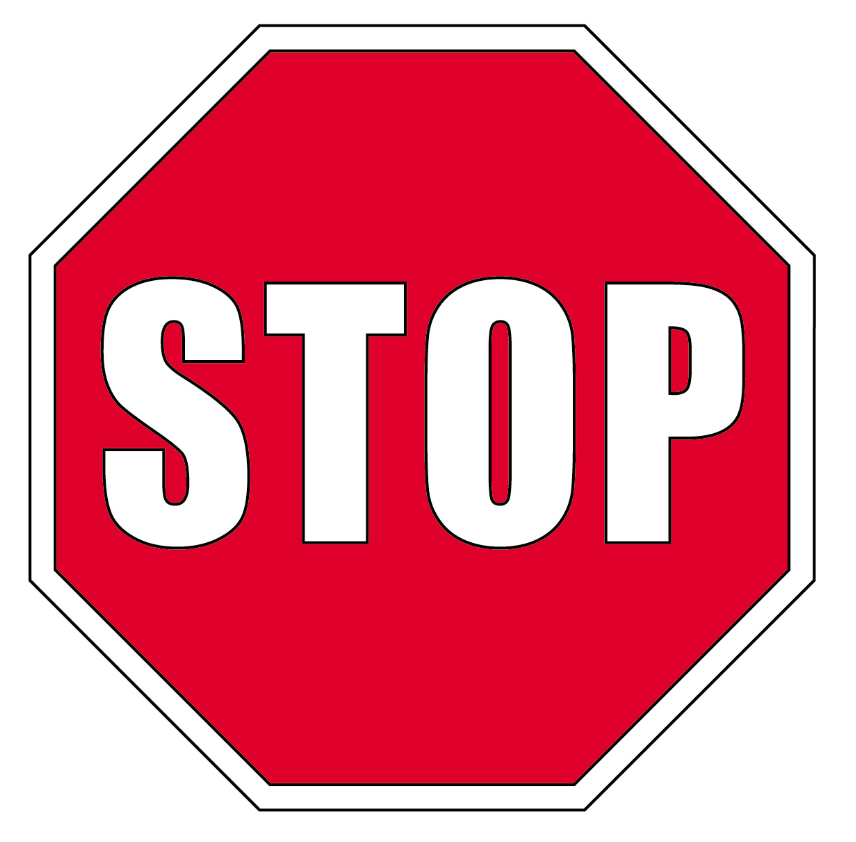 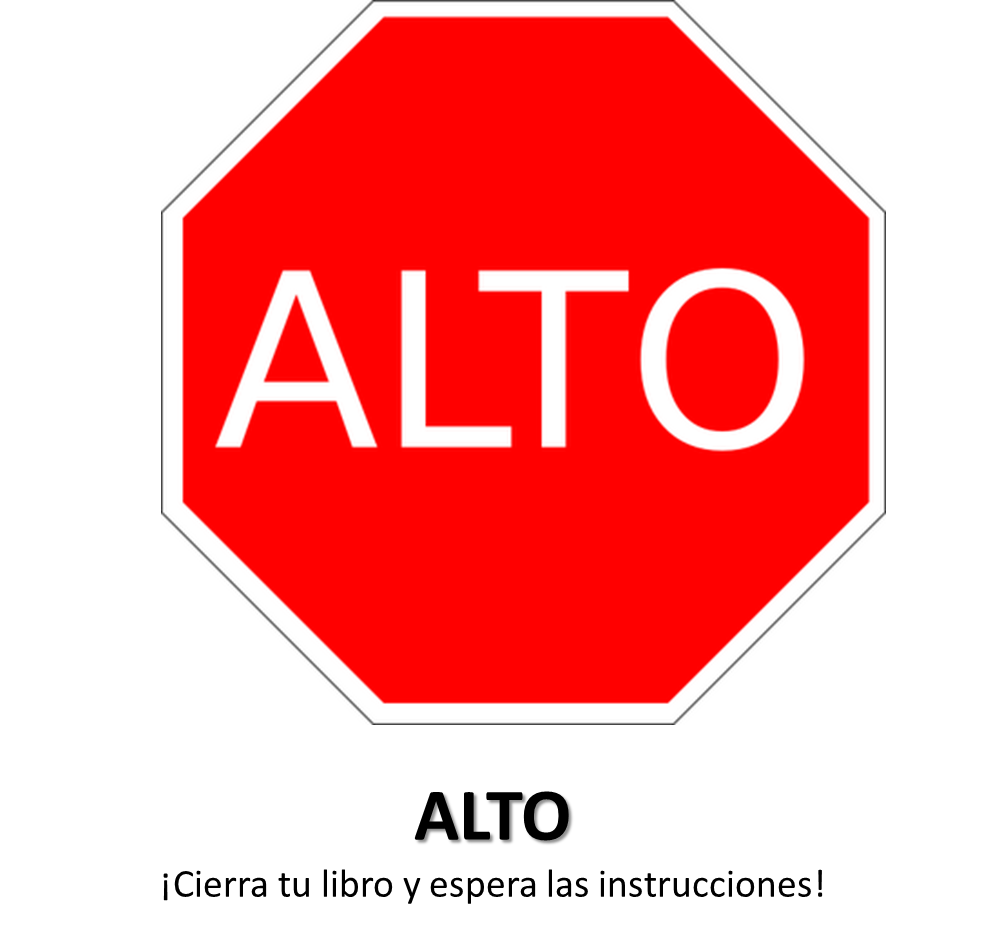 ALTO
¡Cierra tu libro y espera las instrucciones!
Rev. Control: 07/04/15 - OSP and S. Richmond
28
29
Rev. Control: 07/04/15 - OSP and S. Richmond
Página de Reflexión
1er  Minuto
Algo que hice bien fue…
2do Minuto
Algo que era nuevo para mí o que necesito practicar más es…
3er Minuto
Algo que no entiendo fue…
Rev. Control: 07/04/15 - OSP and S. Richmond
30